NHS Community Mental Health SurveyAssessment Service Groups (ASG)
Benchmark Report 2024
Sussex Partnership NHS Foundation Trust
1
Contents
5. 
Comparison to other trusts
1. 
Background & methodology
3. 
Scoring & Benchmarking
AMHS and OPMHS
2. 
Trust scores
CAMHS
4. 
Change over time
Background and methodology
Assessment Service Group Adult Mental Health Services
How questions are scored
How to interpret change over time in this report
How questions are scored
How to interpret charts in the Child and Adolescent Mental Health Services section
Key terms used in this report
Assessment Service Group Adult Mental Health Services
How to interpret benchmarking in this report
Assessment Service Group
Older People’s Mental Health Services
Using the survey results
Assessment Service Group  Adult Mental Health Services
Assessment Service Group
Older People’s Mental Health Services
Assessment Service Group  Older People’s Mental Health Services
This work was carried out in accordance with the requirements of the international standard for organisations conducting social research (accreditation to ISO27001:2013; certificate number GB10/80275).
2
Background and methodology
This section includes:
an explanation of the NHS Patient Survey Programme
information on the Community Mental Health Survey
a description of key terms used in this report
navigating the report
3
Background and methodology
The NHS Patient Survey Programme
The NHS Patient Survey Programme (NPSP) collects feedback on adult inpatient care, maternity care, children and young people’s inpatient and day services, urgent and emergency care, and community mental health services.
The NPSP is commissioned by the Care Quality Commission (CQC); the independent regulator of health and adult social care in England.
As part of the NPSP, the Community Mental Health Survey has been conducted almost every year since 2004. CQC use the results from the survey in its assessment of mental health trusts in England. 
To find out more about the survey programme and to see the results from previous surveys, please refer to the section on further information on this page.
Community Mental Health Survey
The survey was administered by the Survey Coordination Centre (SCC) at Picker Institute.  
A total of 76,581 community mental health service users were invited to participate in the survey across 53 NHS trusts. 
Completed responses were received from 1,034 Child and Adolescent Mental Health service users, an adjusted* response rate 17%, 10,754 Adult Mental Health Service users, response rate 19% and 2,640 Older People’s Mental Health Service users, response rate 23%.
Service users aged 16 and over were eligible to participate in the survey if they were receiving care or treatment for a mental health condition and were seen face-to-face at the trust, via video conference or telephone between 1 April 2024 and 31 May 2024. 
For more information on the sampling criteria for the survey, please refer to the sampling instructions detailed in the ‘Further information’ section. Fieldwork for the survey (the time during which questionnaires were sent out and returned) took place between August and December 2024.
Assessment Service Groups
The 2024 Community Mental Health Survey includes an additional sampling variable which is used for reporting. Trusts were requested to share data on the type of service a service user was primarily accessing during the sample period. This new variable has three categories, mapped to the three Assessment Service Groups: Child and Adolescent Mental Health Services (CAMHS), Adult Mental Health Services (AMHS), and Older People’s Mental Health Services (OPMHS). 
Analysis of this data is presented in this report for each of the evaluative questions in the survey. 
Further information about the survey
For published results and for more information on the Community Mental Health Survey please visit the NHS Survey website.
For published results for other surveys in the NPSP, and for information to help trusts implement the surveys across the NPSP, please visit the NHS Surveys website.
To learn more about the CQC’s survey programme, please visit the CQC website. 


*The adjusted base is calculated by subtracting the number of questionnaires returned as undeliverable, or if someone had died, from the total number of questionnaires sent out. The adjusted response rate is then calculated by dividing the number of returned useable questionnaires by the adjusted base.
4
Key terms used in this report
The ‘expected range’ technique
This report shows how your trust scored for each evaluative question in the survey, compared with other trusts that took part. It uses an analysis technique called the ‘expected range’ to determine if your trust is performing about the same, better or worse compared with most other trusts. This is designed to help understand the performance of individual trusts and identify areas for improvement. More information can be found in the How to interpret benchmarking slide. 
Standardisation
Demographic characteristics, such as age and sex, can influence care experiences and how they are reported. For example, research shows that older people report more positive experiences of care than younger people. Since trusts have differing profiles of community mental health service users, this could make fair trust comparisons difficult. To account for this, we ‘standardise’ the results, which means we apply a weight to individual service user responses to account for differences in demographic profile between trusts. 
For each trust, results have been standardised by the age and sex of respondents to reflect the ‘national’ age-sex type distribution (based on all respondents to the survey).
This helps ensure that no trust will appear better or worse than another because of its profile and enables a fairer and more useful comparison of results across trusts. In most cases this standardisation will not have a large impact on trust results.
Scoring
For selected questions in the survey, the individual (standardised) responses are converted into scores, typically 0, 5, or 10 (except for Q15). A score of 10 represents the best possible result and a score of 0 the worst. The higher the score for each question, the better the trust is performing. Only evaluative questions in the questionnaire are scored. Some questions are descriptive (for example Q1), and others are ‘routing questions’, which are designed to filter out respondents to whom subsequent questions do not apply (for example Q24). These questions are not scored. Please refer to the scored questionnaire for further details. Section scoring is computed as the arithmetic mean of question scores for the section after weighting is applied. More information can be found in the How questions are scored slide.
National average
The ‘national average’ mentioned in this report is the arithmetic mean of all trusts’ scores per assessment service group after weighting is applied. The ‘national average’ is displayed for Adult Mental Health Services and Older People’s Mental Health Services benchmarking analysis.
Suppressed data
If fewer than 30 respondents have answered a question, no score will be displayed for that question (or the corresponding section the question contributes to).
Further information about the methods
For further information about the statistical methods used in this report, please refer to the survey technical document which is on the 'Analysis and Reporting' section of the 2024 Community Mental Health Survey webpage on the NHS surveys website.
5
Using the survey results
Navigating this report
This report is split into five main sections:
Background and methodology – provides information about the survey programme, how the survey is run, and how to interpret the data.
Trust scores: Child and Adolescent Mental Health Services – shows how your trust scored for each evaluative question and the number of respondents for each question.
Benchmarking: Assessment Service Groups – Trusts were requested to share data on the type of service a service user primarily accessed during the sample period. This report provides scores for each individual ASG:
Adult Mental Health Services – shows how your trust performs for each evaluative question in the survey against other trusts with Adult Mental Health Services data, using the ‘expected range’ analysis technique. 


Older People’s Mental Health Services - shows how your trust performs for each evaluative question in the survey against other trusts with Older People’s Mental Health Services data, using the ‘expected range’ analysis technique. 
Change over time: Assessment Service Groups – includes your trust’s mean score for each evaluative question in the survey shown in a significance test table, comparing it to your 2023 mean. This allows you to see if your trust has made statistically significant improvements between survey years. Scores are provided for:
Adult Mental Health Services
Older People’s Mental Health Services
No historical comparison is provided for the Child and Adolescent Mental Health Services due to low base sizes.
Comparison to other trusts – includes the questions for which your trust performed ‘much better than expected’, ‘better than expected’, ‘somewhat better than expected’, ‘somewhat worse than expected’, ‘worse than expected’ or ‘much worse than expected’ compared with most other trusts. It includes questions for Adult Mental Health Services and Older People’s Mental Health Services for which benchmarking analysis has been performed.
6
Using the survey results (continued)
How to interpret the graphs in this report
This report contains two types of graphs: one which presents your individual trusts’ scores, and one showing how the scores for your trust compare to the scores achieved by all trusts that shared the ASG data. 52 trusts out of the total 53 that took part in the 2024 survey shared ASG information.
The chart type used in the section ‘Trust scores Child and Adolescent Mental Health Services’ provides your trust scores for each evaluative question. 
The two chart types used in the sections ‘Benchmarking Adult Mental Health Services and Older People’s Mental Health Services’ use the ‘expected range’ technique to show how your trust compares to other trusts. 
For information on how to interpret these graphs, please refer to the ‘How to interpret benchmarking in this report’.

Other data sources
More information is available about the following topics at their respective websites, listed below:
Full national results; technical document: http://www.cqc.org.uk/cmhsurvey
National and trust-level data for all trusts who took part in the Community Mental Health Survey 2024 https://nhssurveys.org/surveys/survey/05-community-mental-health/. Full details of the methodology for the survey, instructions for trusts and contractors to carry out the survey, and the survey development report can also be found on the NHS Surveys website. 
Information on the NHS Patient Survey Programme, including results from other surveys: www.cqc.org.uk/content/surveys 
Information about how the CQC monitors providers: https://www.cqc.org.uk/what-we-do/how-we-use-information/using-data-monitor-services
7
Trust scores: Child and Adolescent Mental Health Services
This section includes:
how your trust scored for each evaluative question and section in the survey
the number of respondents for each section and question
Please note: 

The following questions were removed from this section as there were no data available for all trusts due to suppression: Q7, Q29, Q30 Q31, Q38.
8
How questions are scored
Each evaluative question is scored on a scale from 0 to 10. The scores represent the extent to which the service user’s experience could be improved. A score of 0 is assigned to all responses that reflect considerable scope for improvement, whereas a score of 10 refers to the most positive service user experience possible. Where a number of options lay between the negative and positive responses, they are placed at equal intervals along the scale. Where options were provided that did not have any bearing on the trust’s performance in terms of service user experience, the responses are classified as “not applicable” and a score is not given. Similarly, where respondents stated they could not remember or did not know the answer to a question, a score is not given.
Example of how questions are scored
The following provides an example for the scoring system applied for each respondent. For question 18 “Has your NHS mental health team supported you to make decisions about your care and treatment? Support includes sharing information on risks and benefits of your care and treatment.”: 
The answer code “Yes, definitely” would be given a score of 10, as this refers to the most positive service user experience possible. 
The answer code “Yes, to some extent” would be given a score of 5, as it is placed at an equal interval along the scale.
The answer code “No” would be given a score of 0, as this response reflects considerable scope for improvement.
The answer code “Don’t know / can’t remember” would not be scored, as they do not have a clear bearing on the trust’s performance in terms of service user’s experience.
Calculating the trust score for each question
The weighted mean score for each trust, for each question, is calculated by dividing the sum of the weighted scores for a question by the weighted sum of all eligible respondents to the question for each trust. An example of this is provided in the survey technical document.
Calculating the section score
An arithmetic mean of each trust’s question scores is taken to provide a score for each section.
9
How to interpret charts in the Child and Adolescent Mental Health Services section
This Child and Adolescent Mental Health Services section provides information on the individual question scores for your trust.  
The purple bar in the chart shows the score for your trust for each evaluative question. The number of responses received for each evaluative question and your trust score are shown in the adjacent table. Please see example below. 
Information on how questions are scored is detailed on the previous slide.
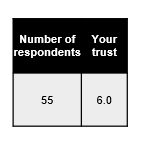 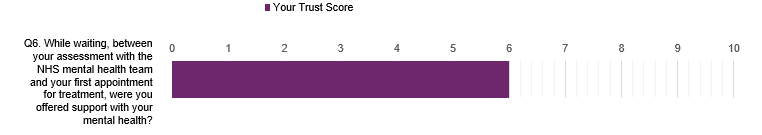 10
Section 1. Support while waiting
This shows the individual question scores for your trust. The result for your trust for each evaluative question is shown in purple. The number of responses received for the individual questions are shown in the table.
Question scores
Your Trust Score
Q6. While waiting, between your assessment with the NHS mental health team and your first appointment for treatment, were you offered support with your mental health?
Please note, sections and questions with no displayed scores have been supressed as there are fewer than 30 respondents.
11
Section 2. Mental Health Team
This shows the individual question scores for your trust. The result for your trust for each evaluative question is shown in purple. The number of responses received for the individual questions are shown in the table.
Question scores
Your Trust Score
Q8. Were you given enough time to discuss your needs and treatment?
Q9. Did you feel your NHS mental health team listened to what you had to say?
Q10. Did you get the help you needed?
Q11. Did your NHS mental health team consider how areas of your life impact your mental health?
Please note, sections and questions with no displayed scores have been supressed as there are fewer than 30 respondents.
12
Section 2. Mental Health Team (continued)
This shows the individual question scores for your trust. The result for your trust for each evaluative question is shown in purple. The number of responses received for the individual questions are shown in the table.
Question scores
Your Trust Score
Q12. Did you have to repeat your mental health history to your NHS mental health team?
Please note, sections and questions with no displayed scores have been supressed as there are fewer than 30 respondents.
13
Section 3. Planning care
This shows the individual question scores for your trust. The result for your trust for each evaluative question is shown in purple. The number of responses received for the individual questions are shown in the table.
Question scores
Your Trust Score
Q14. Do you have a care plan?
Q17. In the last 12 months, have you had a care review meeting with your NHS mental health team to discuss how your care is working?
Please note, sections and questions with no displayed scores have been supressed as there are fewer than 30 respondents.
14
Section 4. Involvement in care
This shows the individual question scores for your trust. The result for your trust for each evaluative question is shown in purple. The number of responses received for the individual questions are shown in the table.
Question scores
Your Trust Score
Q15. To what extent did your NHS mental health team involve you in agreeing your care plan?
Q16. Were you given a choice on how your care and treatment would be delivered?
Q18. Has your NHS mental health team supported you to make decisions about your care and treatment?
Q19. Do you feel in control of your care?
Please note, sections and questions with no displayed scores have been supressed as there are fewer than 30 respondents.
15
Section 5. Medication
This shows the individual question scores for your trust. The result for your trust for each evaluative question is shown in purple. The number of responses received for the individual questions are shown in the table.
Question scores
Your Trust Score
Q22_1. Have any of the following been discussed with you about your medication? Purpose of medication
Q22_2. Have any of the following been discussed with you about your medication? Benefits of medication
Q22_3. Have any of the following been discussed with you about your medication? Side effects of medication
Q22_4. Have any of the following been discussed with you about your medication? What will happen if I stop taking my medication
Please note, sections and questions with no displayed scores have been supressed as there are fewer than 30 respondents.
16
Section 5. Medication (continued)
Question scores
Your Trust Score
Q23. In the last 12 months, has your NHS mental health team asked you how you are getting on with your medication?
Please note, sections and questions with no displayed scores have been supressed as there are fewer than 30 respondents.
17
Section 6. Psychological Therapies
This shows the individual question scores for your trust. The result for your trust for each evaluative question is shown in purple. The number of responses received for the individual questions are shown in the table.
Question scores
Your Trust Score
Q26. Thinking about the last time you received therapy, did you have enough privacy to talk comfortably?
Please note, sections and questions with no displayed scores have been supressed as there are fewer than 30 respondents.
18
Section 7. Crisis Care Support
Please note, questions for this section have been suppressed as there are fewer than 30 respondents.
19
Section 8. Crisis Care Access
This shows the individual question scores for your trust. The result for your trust for each evaluative question is shown in purple. The number of responses received for the individual questions are shown in the table.
Question scores
Your Trust Score
Q27. Would you know who to contact out of office hours within the NHS if you had a crisis?
Please note, sections and questions with no displayed scores have been supressed as there are fewer than 30 respondents.
20
Section 9. Support with other areas of life
This shows the individual question scores for your trust. The result for your trust for each evaluative question is shown in purple. The number of responses received for the individual questions are shown in the table.
Question scores
Your Trust Score
Q33_1. In the last 12 months, did your NHS mental health team give you any help or advice with finding support for… Joining a group or taking part in an activity (e.g. art, sport etc)
Q33_2. In the last 12 months, did your NHS mental health team give you any help or advice with finding support for… Finding or keeping work
Q33_3. In the last 12 months, did your NHS mental health team give you any help or advice with finding support for… Financial advice or benefits
Q33_4. In the last 12 months, did your NHS mental health team give you any help or advice with finding support for… Cost of living
Please note, sections and questions with no displayed scores have been supressed as there are fewer than 30 respondents.
21
Section 9. Support with other areas of life (continued)
Question scores
Your Trust Score
Q32. In the last 12 months, has your NHS mental health team supported you with your physical health needs?
Q34. Have NHS mental health services involved a member of your family or someone else close to you as much as you would like?
Please note, sections and questions with no displayed scores have been supressed as there are fewer than 30 respondents.
22
Section 10. Support in accessing care
This shows the individual question scores for your trust. The result for your trust for each evaluative question is shown in purple. The number of responses received for the individual questions are shown in the table.
Question scores
Your Trust Score
Q35. Has your NHS mental health team asked if you need support to access your care and treatment?
Please note, sections and questions with no displayed scores have been supressed as there are fewer than 30 respondents.
23
Section 11. Respect, dignity and compassion
This shows the individual question scores for your trust. The result for your trust for each evaluative question is shown in purple. The number of responses received for the individual questions are shown in the table.
Question scores
Your Trust Score
Q13. Did your NHS mental health team treat you with care and compassion?
Q40. Overall, in the last 12 months, did you feel that you were treated with respect and dignity by NHS mental health services?
Please note, sections and questions with no displayed scores have been supressed as there are fewer than 30 respondents.
24
Section 12. Overall experience
This shows the individual question scores for your trust. The result for your trust for each evaluative question is shown in purple. The number of responses received for the individual questions are shown in the table.
Question scores
Your Trust Score
Q39. Overall, in the last 12 months, how was your experience of using the NHS mental health services?
Please note, sections and questions with no displayed scores have been supressed as there are fewer than 30 respondents.
25
Section 13. Feedback
This shows the individual question scores for your trust. The result for your trust for each evaluative question is shown in purple. The number of responses received for the individual questions are shown in the table.
Question scores
Your Trust Score
Q41. Aside from this questionnaire, in the last 12 months, have you been asked by NHS mental health services to give your views on the quality of your care?
Please note, sections and questions with no displayed scores have been supressed as there are fewer than 30 respondents.
26
Scoring and BenchmarkingAdult Mental Health Services and Older People’s Mental Health Services
This section includes:
how your trust scored for each evaluative question in the survey, compared with other trusts that submitted Assessment Service Group data 
an analysis technique called the ‘expected range’ to determine if your trust is performing about the same, better or worse compared with most other trusts
27
How questions are scored
Each evaluative question is scored on a scale from 0 to 10. The scores represent the extent to which the service user’s experience could be improved. A score of 0 is assigned to all responses that reflect considerable scope for improvement, whereas a score of 10 refers to the most positive service user experience possible. Where a number of options lay between the negative and positive responses, they are placed at equal intervals along the scale. Where options were provided that did not have any bearing on the trust’s performance in terms of service user experience, the responses are classified as “not applicable” and a score is not given. Similarly, where respondents stated they could not remember or did not know the answer to a question, a score is not given.
Example of how questions are scored
The following provides an example for the scoring system applied for each respondent. For question 18 “Has your NHS mental health team supported you to make decisions about your care and treatment? Support includes sharing information on risks and benefits of your care and treatment.”: 
The answer code “Yes, definitely” would be given a score of 10, as this refers to the most positive service user experience possible. 
The answer code “Yes, to some extent” would be given a score of 5, as it is placed at an equal interval along the scale.
The answer code “No” would be given a score of 0, as this response reflects considerable scope for improvement.
The answer code “Don’t know / can’t remember” would not be scored, as they do not have a clear bearing on the trust’s performance in terms of service user’s experience.
Calculating the trust score for each question
The weighted mean score for each trust, for each question, is calculated by dividing the sum of the weighted scores for a question by the weighted sum of all eligible respondents to the question for each trust. An example of this is provided in the survey technical document.
Calculating the section score
An arithmetic mean of each trust’s question scores is taken to provide a score for each section.
28
How to interpret benchmarking in this report
The charts in the ‘Scoring and benchmarking’ section show how the score for your trust compares to the range of scores achieved by all trusts taking part in the survey. The black line shows the score for your trust. The graphs are divided into seven sections, comparing the score for your trust to most other trusts in the survey:
If your trust’s score lies in the dark green section of the graph, its result is ‘Much better than expected’.
If your trust’s score lies in the mid-green section of the graph, its result is ‘Better than expected’.
If your trust’s score lies in the light green section of the graph, its result is ‘Somewhat better than expected’.
If your trust’s score lies in the grey section of the graph, its result is ‘About the same’.
If your trust’s score lies in the yellow section of the graph, its result is ‘Somewhat worse than expected’.
If your trust’s score lies in the light orange section of the graph, its result is ‘Worse than expected’.
If your trust’s score lies in the dark orange section of the graph, its result is ‘Much worse than expected’.
These groupings are based on a rigorous statistical analysis of the data termed the ‘expected range’ technique.
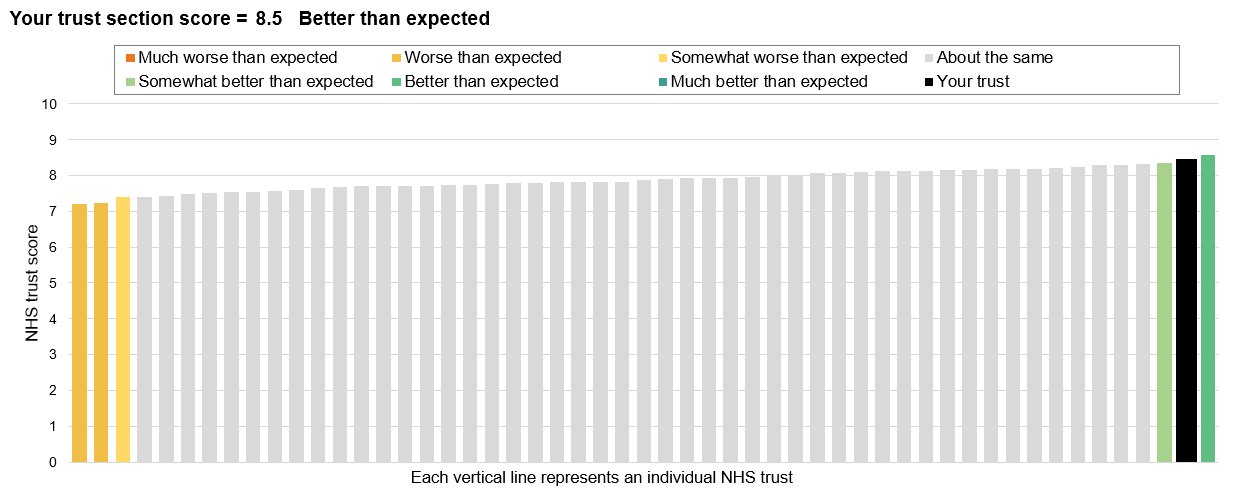 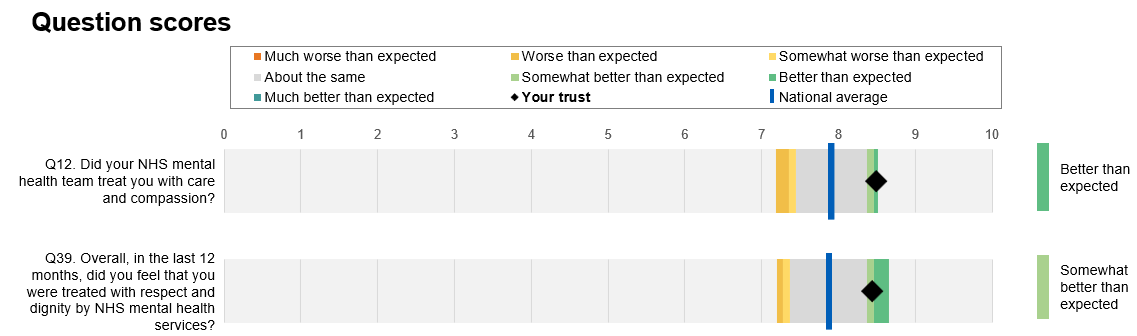 29
How to interpret benchmarking in this report (continued)
The ‘much better than expected,’ ‘better than expected’, ‘somewhat better than expected’, ‘about the same’, ‘somewhat worse than expected’, ‘worse than expected’ and ‘much worse than expected’ categories are based on an analysis technique called the ‘expected range’. Expected range determines the range within which a trust’s score could fall without differing significantly from the average, taking into account the number of respondents for each trust, to indicate whether the trust has performed significantly above or below what would be expected.
If it is within this expected range, we say that the trust’s performance is ‘about the same’ as other trusts. Where a trust is identified as performing ‘better’ or ‘worse’ than the majority of other trusts, the result is unlikely to have occurred by chance.
The question score charts show the trust scores compared to the minimum and maximum scores achieved by any trust. In some cases, this minimum or maximum limit will mean that one or more of the bands are not visible – because the range of other bands is broad enough to include the highest or lowest score achieved by a trust this year. This could be because there were few respondents, meaning the confidence intervals around your data are slightly larger, or because there was limited variation between trusts for this question this year.
In some cases, a trust could be categorised as ‘about the same’ whilst having a lower score than a 'worse than expected' trust, or categorised as 'about the same' whilst having a higher score than a 'better than expected' trust. This occurs as the bandings are calculated through standard error rather than standard deviation. Standard error takes into account the number of responses achieved by a trust, and therefore the banding may differ for a trust with a low number of responses. 
Additional information on the ‘expected range’ analysis technique can be found in the survey technical report on the NHS Surveys website.

Please note that no section score slides are included in the Older People’s Mental Health Services section due to low base sizes and suppression of the results.
30
How to interpret charts in the Older People’s Mental Health Services section
This Older People’s Mental Health Services section provides information on how the individual question score for your trust compares to the range of scores achieved by all trusts with Older People’s Mental Health Services data, using the expected range technique.   
The black star in the chart shows the score for your trust for each evaluative question, while the blue line shows the national average. The number of responses received for each evaluative question, your trust’s score, the national average and lowest and highest scores are shown in the adjacent table. Please see example below. 
Please note that no section scores are provided for the Older People’s Mental Health Services section due to low base sizes.
 The following questions are not included in this section due to a low number of responses: Q6, Q7, Q15, Q17, Q22_1, Q22_2, Q22_3, Q22_4, Q26, Q29, Q31, Q32, Q38. As a result, sections 1, 5, 6 and 7 have been removed as the questions that constitute these sections have been removed.
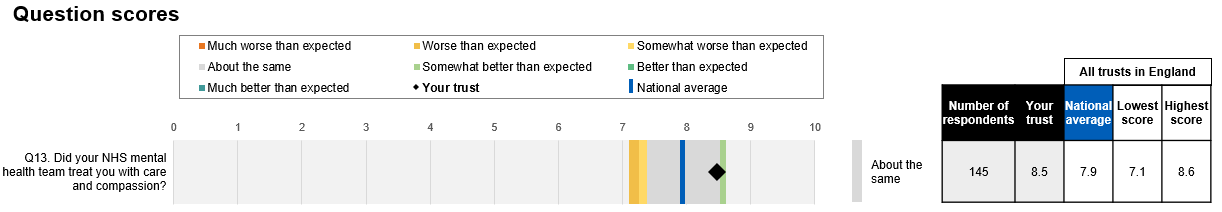 31
Assessment Service Group:Adult Mental Health Services
32
32
Section 1. Support while waiting
This shows the range of section scores for all NHS trusts who submitted Adult Mental Health Assessment Service Group data. The colour of the line denotes whether a trust has performed better, worse, or about the same compared with all other trusts (as detailed in the legend). The result for your trust is shown in black. Please note, as a result of the ‘expected range’ analysis technique used, a trust could be categorised as ‘about the same’ whilst having a lower score than a 'worse than expected' trust, or categorised as 'about the same' whilst having a higher score than a 'better than expected' trust.
Each vertical line represents an individual NHS trust
Trusts with 30 or more responses are shown in the chart above.
33
Section 1. Support while waiting (continued)
Question scores
34
Section 2. Mental Health Team
This shows the range of section scores for all NHS trusts who submitted Adult Mental Health Assessment Service Group data. The colour of the line denotes whether a trust has performed better, worse, or about the same compared with all other trusts (as detailed in the legend). The result for your trust is shown in black. Please note, as a result of the ‘expected range’ analysis technique used, a trust could be categorised as ‘about the same’ whilst having a lower score than a 'worse than expected' trust, or categorised as 'about the same' whilst having a higher score than a 'better than expected' trust.
Each vertical line represents an individual NHS trust
Trusts with 30 or more responses are shown in the chart above.
35
Section 2. Mental Health Team (continued)
Question scores
All trusts in England
36
Section 2. Mental Health Team (continued)
Question scores
All trusts in England
37
Section 3. Planning care
This shows the range of section scores for all NHS trusts who submitted Adult Mental Health Assessment Service Group data. The colour of the line denotes whether a trust has performed better, worse, or about the same compared with all other trusts (as detailed in the legend). The result for your trust is shown in black. Please note, as a result of the ‘expected range’ analysis technique used, a trust could be categorised as ‘about the same’ whilst having a lower score than a 'worse than expected' trust, or categorised as 'about the same' whilst having a higher score than a 'better than expected' trust.
Each vertical line represents an individual NHS trust
Trusts with 30 or more responses are shown in the chart above.
38
Section 3. Planning care (continued)
Question scores
All trusts in England
39
Section 4. Involvement in care
This shows the range of section scores for all NHS trusts who submitted Adult Mental Health Assessment Service Group data. The colour of the line denotes whether a trust has performed better, worse, or about the same compared with all other trusts (as detailed in the legend). The result for your trust is shown in black. Please note, as a result of the ‘expected range’ analysis technique used, a trust could be categorised as ‘about the same’ whilst having a lower score than a 'worse than expected' trust, or categorised as 'about the same' whilst having a higher score than a 'better than expected' trust.
Each vertical line represents an individual NHS trust
Trusts with 30 or more responses are shown in the chart above.
40
Section 4. Involvement in care (continued)
Question scores
All trusts in England
41
Section 5. Medication
This shows the range of section scores for all NHS trusts who submitted Adult Mental Health Assessment Service Group data. The colour of the line denotes whether a trust has performed better, worse, or about the same compared with all other trusts (as detailed in the legend). The result for your trust is shown in black. Please note, as a result of the ‘expected range’ analysis technique used, a trust could be categorised as ‘about the same’ whilst having a lower score than a 'worse than expected' trust, or categorised as 'about the same' whilst having a higher score than a 'better than expected' trust.
Each vertical line represents an individual NHS trust
Trusts with 30 or more responses are shown in the chart above.
42
Section 5. Medication (continued)
Question scores
All trusts in England
43
Section 5. Medication (continued)
Question scores
All trusts in England
44
Section 6. Psychological Therapies
This shows the range of section scores for all NHS trusts who submitted Adult Mental Health Assessment Service Group data. The colour of the line denotes whether a trust has performed better, worse, or about the same compared with all other trusts (as detailed in the legend). The result for your trust is shown in black. Please note, as a result of the ‘expected range’ analysis technique used, a trust could be categorised as ‘about the same’ whilst having a lower score than a 'worse than expected' trust, or categorised as 'about the same' whilst having a higher score than a 'better than expected' trust.
Each vertical line represents an individual NHS trust
Trusts with 30 or more responses are shown in the chart above.
45
Section 6. Psychological Therapies (continued)
Question scores
All trusts in England
46
Section 7. Crisis Care Support
This shows the range of section scores for all NHS trusts who submitted Adult Mental Health Assessment Service Group data. The colour of the line denotes whether a trust has performed better, worse, or about the same compared with all other trusts (as detailed in the legend). The result for your trust is shown in black. Please note, as a result of the ‘expected range’ analysis technique used, a trust could be categorised as ‘about the same’ whilst having a lower score than a 'worse than expected' trust, or categorised as 'about the same' whilst having a higher score than a 'better than expected' trust.
Each vertical line represents an individual NHS trust
Trusts with 30 or more responses are shown in the chart above.
47
Section 7. Crisis Care Support (continued)
Question scores
All trusts in England
48
Section 8. Crisis Care Access
This shows the range of section scores for all NHS trusts who submitted Adult Mental Health Assessment Service Group data. The colour of the line denotes whether a trust has performed better, worse, or about the same compared with all other trusts (as detailed in the legend). The result for your trust is shown in black. Please note, as a result of the ‘expected range’ analysis technique used, a trust could be categorised as ‘about the same’ whilst having a lower score than a 'worse than expected' trust, or categorised as 'about the same' whilst having a higher score than a 'better than expected' trust.
Each vertical line represents an individual NHS trust
Trusts with 30 or more responses are shown in the chart above.
49
Section 8. Crisis Care Access (continued)
Question scores
All trusts in England
50
Section 9. Support with other areas of life
This shows the range of section scores for all NHS trusts who submitted Adult Mental Health Assessment Service Group data. The colour of the line denotes whether a trust has performed better, worse, or about the same compared with all other trusts (as detailed in the legend). The result for your trust is shown in black. Please note, as a result of the ‘expected range’ analysis technique used, a trust could be categorised as ‘about the same’ whilst having a lower score than a 'worse than expected' trust, or categorised as 'about the same' whilst having a higher score than a 'better than expected' trust.
Each vertical line represents an individual NHS trust
Trusts with 30 or more responses are shown in the chart above.
51
Section 9. Support with other areas of life (continued)
Question scores
All trusts in England
52
Section 9. Support with other areas of life (continued)
Question scores
All trusts in England
53
Section 10. Support in accessing care
This shows the range of section scores for all NHS trusts who submitted Adult Mental Health Assessment Service Group data. The colour of the line denotes whether a trust has performed better, worse, or about the same compared with all other trusts (as detailed in the legend). The result for your trust is shown in black. Please note, as a result of the ‘expected range’ analysis technique used, a trust could be categorised as ‘about the same’ whilst having a lower score than a 'worse than expected' trust, or categorised as 'about the same' whilst having a higher score than a 'better than expected' trust.
Each vertical line represents an individual NHS trust
Trusts with 30 or more responses are shown in the chart above.
54
Section 10. Support in accessing care (continued)
Question scores
All trusts in England
55
Section 11. Respect, dignity and compassion
This shows the range of section scores for all NHS trusts who submitted Adult Mental Health Assessment Service Group data. The colour of the line denotes whether a trust has performed better, worse, or about the same compared with all other trusts (as detailed in the legend). The result for your trust is shown in black. Please note, as a result of the ‘expected range’ analysis technique used, a trust could be categorised as ‘about the same’ whilst having a lower score than a 'worse than expected' trust, or categorised as 'about the same' whilst having a higher score than a 'better than expected' trust.
Each vertical line represents an individual NHS trust
Trusts with 30 or more responses are shown in the chart above.
56
Section 11. Respect, dignity and compassion (continued)
Question scores
All trusts in England
57
Section 12. Overall experience
This shows the range of section scores for all NHS trusts who submitted Adult Mental Health Assessment Service Group data. The colour of the line denotes whether a trust has performed better, worse, or about the same compared with all other trusts (as detailed in the legend). The result for your trust is shown in black. Please note, as a result of the ‘expected range’ analysis technique used, a trust could be categorised as ‘about the same’ whilst having a lower score than a 'worse than expected' trust, or categorised as 'about the same' whilst having a higher score than a 'better than expected' trust.
Each vertical line represents an individual NHS trust
Trusts with 30 or more responses are shown in the chart above.
58
Section 12. Overall experience (continued)
Question scores
All trusts in England
59
Section 13. Feedback
This shows the range of section scores for all NHS trusts who submitted Adult Mental Health Assessment Service Group data. The colour of the line denotes whether a trust has performed better, worse, or about the same compared with all other trusts (as detailed in the legend). The result for your trust is shown in black. Please note, as a result of the ‘expected range’ analysis technique used, a trust could be categorised as ‘about the same’ whilst having a lower score than a 'worse than expected' trust, or categorised as 'about the same' whilst having a higher score than a 'better than expected' trust.
Each vertical line represents an individual NHS trust
Trusts with 30 or more responses are shown in the chart above.
60
Section 13. Feedback (continued)
Question scores
All trusts in England
61
Assessment Service Group:Older People’s Mental Health Services
62
Section 1. Support while waiting
Please note, questions for this section have been suppressed as there are fewer than 30 respondents.
63
Section 2. Mental Health Team
Question scores
All trusts in England
Please note, sections and questions with no displayed scores have been supressed as there are fewer than 30 respondents.
64
Section 2. Mental Health Team (continued)
Question scores
All trusts in England
Please note, sections and questions with no displayed scores have been supressed as there are fewer than 30 respondents.
65
Section 3. Planning care
Question scores
All trusts in England
Please note, sections and questions with no displayed scores have been supressed as there are fewer than 30 respondents.
66
Section 4. Involvement in care
Question scores
All trusts in England
Please note, sections and questions with no displayed scores have been supressed as there are fewer than 30 respondents.
67
Section 5. Medication
Please note, questions for this section have been suppressed as there are fewer than 30 respondents.
68
Section 6. Psychological Therapies
Please note, questions for this section have been suppressed as there are fewer than 30 respondents.
69
Section 7. Crisis Care Support
Please note, questions for this section have been suppressed as there are fewer than 30 respondents.
70
Section 8. Crisis Care Access
Question scores
All trusts in England
Please note, sections and questions with no displayed scores have been supressed as there are fewer than 30 respondents.
71
Section 9. Support with other areas of life
Question scores
All trusts in England
Please note, sections and questions with no displayed scores have been supressed as there are fewer than 30 respondents.
72
Section 10. Support in accessing care
Question scores
All trusts in England
Please note, sections and questions with no displayed scores have been supressed as there are fewer than 30 respondents.
73
Section 11. Respect, dignity and compassion
Question scores
All trusts in England
Please note, sections and questions with no displayed scores have been supressed as there are fewer than 30 respondents.
74
Section 12. Overall experience
Question scores
All trusts in England
Please note, sections and questions with no displayed scores have been supressed as there are fewer than 30 respondents.
75
Section 13. Feedback
Question scores
All trusts in England
Please note, sections and questions with no displayed scores have been supressed as there are fewer than 30 respondents.
76
Change over time
This section includes:
your mean trust score for each evaluative question in the survey
where comparable data is available, statistical significance testing using a two-sample t-test has been carried out against the 2023 and 2024 survey results for each relevant question. Where a change in results is shown as ‘significant’, this indicates that this change is not due to random chance, but is likely due to some particular factor at your trust
Please note: 
If data is missing for a survey year, this is due to a low number of responses, or because the trust data was not included in the survey that year, due to sampling errors or ineligibility.
The following questions were new or changed for 2024 and therefore are not included in this section: Q9, Q15, Q16, Q26. 
Section 6 has been excluded as the question that constitutes the section has been amended and is no longer comparable. 
A two-sample t-test is a statistical test used to compare the means of two groups to see if there is a significant difference between them and assess whether observed differences are likely due to chance or not.
77
How to interpret change over time in this report
The charts in the ‘change over time’ section show how your trust scored in each Community Mental Health survey iteration. Where available, trend data from 2023 to 2024 is shown. If a question only has one data point, this question is not shown. Questions that are not historically comparable, are also not shown.
Each question is displayed in a line chart. These charts show your trust mean score for each survey year (blue line). The national average is also shown across survey years, this is the average score for that question across all community mental health NHS trusts in England (green line). This enables you to see how your trust compares to the national average. If there is data missing for a survey year, this may be due to either a low number of responses, because the trust was not included in the survey that year, sampling errors or ineligibility.
Statistically significant changes are also displayed in tables underneath the charts, showing significant differences between this year (2024) and the previous year (2023). Z-tests set to 95% significance were used to compare data between the two years (2024 vs 2023). A statistically significant difference means it is unlikely we would have obtained this result if there was no real difference.
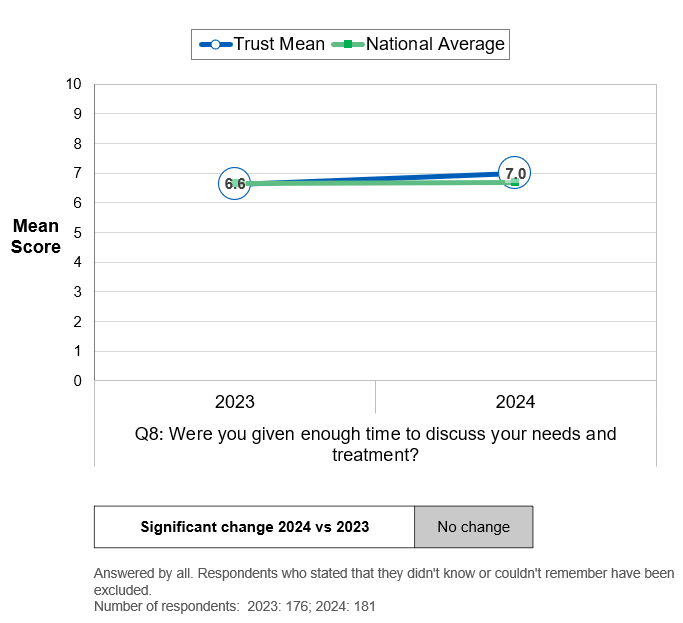 78
Assessment Service Group:Adult Mental Health Services
79
79
Section 1. Support while waiting
Answered by those who have been in contact with the NHS mental health services for the past 2 years. Respondents who stated that they didn't know or couldn't remember have been excluded.
Number of respondents:  2023: 218; 2024: 246
Answered by those who have been in contact with the NHS mental health services for the past 2 years and were offered support while waiting for treatment. Respondents who stated that they didn't know or couldn't remember or that they did not need any support have been excluded.
Number of respondents: 2023: 138; 2024: 139
80
Section 2. Mental Health Team
Answered by all. Respondents who stated that they didn't know or couldn't remember have been excluded.
Number of respondents:  2023: 879; 2024: 696
Answered by all. Respondents who stated that they didn't know or couldn't remember have been excluded.
Number of respondents: 2023: 889; 2024: 697
81
Section 2. Mental Health Team (continued)
Answered by all. Respondents who stated that they didn't know or couldn't remember have been excluded.
Number of respondents:  2023: 858; 2024: 678
Answered by all. Respondents who stated that they didn't know or couldn't remember have been excluded.
Number of respondents: 2023: 857; 2024: 682
82
Section 3. Planning care
Answered by all. Respondents who stated that they didn't know or couldn't remember have been excluded.
Number of respondents:  2023: 696; 2024: 554
Answered by all. Respondents who stated that they didn't know or couldn't remember have been excluded.
Number of respondents: 2023: 701; 2024: 524
83
Section 4. Involvement in care
Answered by all. Respondents who stated that they didn't know or couldn't remember have been excluded.
Number of respondents:  2023: 879; 2024: 678
Answered by all. Respondents who stated that they didn't want to be in control of their care, their care has now ended, or they didn't know or couldn't remember have been excluded. 
Number of respondents: 2023: 808; 2024: 627
84
Section 5. Medication
Answered by those who have been receiving any medication for their mental health needs in the last 12 months. Respondents who stated that they didn't know have been excluded.
Number of respondents:  2023: 699; 2024: 478
Answered by those who have been receiving any medication for their mental health needs in the last 12 months. Respondents who stated that they didn't know have been excluded.
Number of respondents: 2023: 682; 2024: 466
85
Section 5. Medication (continued)
Answered by those who have been receiving any medication for their mental health needs in the last 12 months. Respondents who stated that they didn't know have been excluded.
Number of respondents:  2023: 673; 2024: 457
Answered by those who have been receiving any medication for their mental health needs in the last 12 months. Respondents who stated that they didn't know have been excluded.
Number of respondents: 2023: 643; 2024: 431
86
Section 5. Medication (continued)
Answered by those who have been receiving any medication for their mental health needs in the last 12 months. Respondents who stated that they have been receiving medication for less than 12 months, or they didn't know or were not sure have been excluded.
Number of respondents:  2023: 663; 2024: 446
87
Section 6. Psychological Therapies
Please note, no data is available for this section as the question has been revised for 2024 and is no longer comparable to previous year’s data.
88
Section 7. Crisis care support
Answered by those who would know who to contact out of office hours within the NHS if they had a crisis. Respondents who stated that they didn't know or couldn't remember have been excluded.
Number of respondents:  2023: 294; 2024: 225
Answered by those who would know who to contact out of office hours within the NHS if they had a crisis. Respondents who stated that they didn't know or couldn't remember, this was not applicable, or their family or carer did not want support have been excluded.
Number of respondents: 2023: 219; 2024: 166
89
Section 8. Crisis care access
Answered by all. Respondents who stated that they were not sure have been excluded.
Number of respondents:  2023: 810; 2024: 639
Answered by those who would know who to contact out of office hours within the NHS if they had a crisis. Respondents who stated that they didn't know or couldn't remember have been excluded.
Number of respondents: 2023: 287; 2024: 209
90
Section 9. Support with other areas of life
Answered by all. Respondents who stated that they did not need support have been excluded. Number of respondents:  2023: 770; 2024: 596
Answered by all. Respondents who stated that they did not need support have been excluded. Number of respondents: 2023: 570; 2024: 393
91
Section 9. Support with other areas of life (continued)
Answered by all. Respondents who stated that they did not need support have been excluded. Number of respondents:  2023: 671; 2024: 489
Answered by all. Respondents who stated that they did not need support have been excluded. Number of respondents: 2023: 658; 2024: 485
92
Section 9. Support with other areas of life (continued)
Answered by all. Respondents who stated that they had support and did not need this, didn't need support or did not have physical health needs have been excluded. 
Number of respondents:  2023: 560; 2024: 448
Answered by all. Respondents who stated that this was not applicable to them have been excluded. Number of respondents: 2023: 619; 2024: 448
93
Section 10. Support in accessing care
Answered by all. Respondents who stated that they didn't know or couldn't remember have been excluded. 
Number of respondents:  2023: 714; 2024: 559
Answered by those who needed support to access their care and treatment. Respondents who stated that they didn't receive any support or didn't know or couldn't remember have been excluded. Number of respondents: 2023: 224; 2024: 182
94
Section 11. Respect, dignity and compassion
Answered by all. Respondents who stated that they didn't know or couldn't remember have been excluded. 
Number of respondents:  2023: 898; 2024: 702
Answered by all. 
Number of respondents: 2023: 902; 2024: 712
95
Section 12. Overall experience
Answered by all. 
Number of respondents:  2023: 899; 2024: 708
96
Section 13. Feedback
Answered by all. Respondents who answered that they were not sure have been excluded. 
Number of respondents:  2023: 766; 2024: 586
97
Assessment Service Group:Older People’s Mental Health Services
98
Section 1. Support while waiting
Please note, questions for this section have been suppressed as there are fewer than 30 respondents.
99
Section 2. Mental Health Team
Answered by all. Respondents who stated that they didn't know or couldn't remember have been excluded.
Number of respondents:  2023: 52; 2024: 60
Answered by all. Respondents who stated that they didn't know or couldn't remember have been excluded.
Number of respondents: 2023: 51; 2024: 63
Please note, questions with no displayed scores have been suppressed as there are fewer than 30 respondents.
100
Section 2. Mental Health Team (continued)
Answered by all. Respondents who stated that they didn't know or couldn't remember have been excluded.
Number of respondents:  2023: 46; 2024: 59
Answered by all. Respondents who stated that they didn't know or couldn't remember have been excluded.
Number of respondents: 2023: 48; 2024: 58
Please note, questions with no displayed scores have been suppressed as there are fewer than 30 respondents.
101
Section 3. Planning care
Answered by all. Respondents who stated that they didn't know or couldn't remember have been excluded.
Number of respondents:  2023: 47; 2024: 52
Please note, questions with no displayed scores have been suppressed as there are fewer than 30 respondents.
102
Section 4. Involvement in care
Answered by all. Respondents who stated that they didn't want to be in control of their care, their care has now ended, or they didn't know or couldn't remember have been excluded. 
Number of respondents: 2023: 47; 2024: 55
Answered by all. Respondents who stated that they didn't know or couldn't remember have been excluded.
Number of respondents:  2023: 50; 2024: 60
Please note, questions with no displayed scores have been suppressed as there are fewer than 30 respondents.
103
Section 5. Medication
Please note, questions for this section have been suppressed as there are fewer than 30 respondents.
104
Section 6. Psychological Therapies
Please note, no data is available for this section as the question has been revised for 2024 and is no longer comparable to previous year’s data.
105
Section 7. Crisis care support
Please note, questions for this section have been suppressed as there are fewer than 30 respondents.
106
Section 8. Crisis care access
Answered by all. Respondents who stated that they were not sure have been excluded.
Number of respondents:  2023: 46; 2024: 52
Please note, questions with no displayed scores have been suppressed as there are fewer than 30 respondents.
107
Section 9. Support with other areas of life
Answered by all. Respondents who stated that this was not applicable to them have been excluded. Number of respondents: 2023: 44; 2024: 47
Please note, questions with no displayed scores have been suppressed as there are fewer than 30 respondents.
108
Section 10. Support in accessing care
Answered by all. Respondents who stated that they didn't know or couldn't remember have been excluded. 
Number of respondents:  2023: 45; 2024: 48
Please note, questions with no displayed scores have been suppressed as there are fewer than 30 respondents.
109
Section 11. Respect, dignity and compassion
Answered by all. Respondents who stated that they didn't know or couldn't remember have been excluded. 
Number of respondents:  2023: 53; 2024: 60
Answered by all. 
Number of respondents: 2023: 54; 2024: 59
Please note, questions with no displayed scores have been suppressed as there are fewer than 30 respondents.
110
Section 12. Overall experience
Answered by all. 
Number of respondents:  2023: 55; 2024: 59
Please note, questions with no displayed scores have been suppressed as there are fewer than 30 respondents.
111
Section 13. Feedback
Answered by all. Respondents who answered that they were not sure have been excluded. 
Number of respondents:  2023: 50; 2024: 44
Please note, questions with no displayed scores have been suppressed as there are fewer than 30 respondents.
112
Comparison to other trusts:
Adult Mental Health Services and Older People’s Mental Health Services
113
Assessment Service Group:Adult Mental Health Services
114
114
Comparison to other trusts: where your trust has performed much better
The questions at which your trust has performed much better when compared with all other trusts are listed below. 
The questions where your trust has performed about the same compared with all other trusts have not been listed.
115
Comparison to other trusts: where your trust has performed better
The questions at which your trust has performed better than compared with all other trusts are listed below. 
The questions where your trust has performed about the same compared with all other trusts have not been listed.
116
Comparison to other trusts: where your trust has performed somewhat better
The questions at which your trust has performed somewhat better when compared with all other trusts are listed below. 
The questions where your trust has performed about the same compared with all other trusts have not been listed.
117
Comparison to other trusts: where your trust has performed somewhat worse
The questions at which your trust has performed somewhat worse when compared with all other trusts are listed below. 
The questions where your trust has performed about the same compared with all other trusts have not been listed.
118
Comparison to other trusts: where your trust has performed worse
The questions at which your trust has performed worse compared with all other trusts are listed below. 
The questions where your trust has performed about the same compared with all other trusts have not been listed.
119
Comparison to other trusts: where your trust has performed much worse
The questions at which your trust has performed much worse when compared with all other trusts are listed below. 
The questions where your trust has performed about the same compared with all other trusts have not been listed.
120
Assessment Service Group:Older People’s Mental Health Services
121
Comparison to other trusts: where your trust has performed much better
The questions at which your trust has performed much better when compared with all other trusts are listed below. 
The questions where your trust has performed about the same compared with all other trusts have not been listed.
122
Comparison to other trusts: where your trust has performed better
The questions at which your trust has performed better than compared with all other trusts are listed below. 
The questions where your trust has performed about the same compared with all other trusts have not been listed.
123
Comparison to other trusts: where your trust has performed somewhat better
The questions at which your trust has performed somewhat better when compared with all other trusts are listed below. 
The questions where your trust has performed about the same compared with all other trusts have not been listed.
124
Comparison to other trusts: where your trust has performed somewhat worse
The questions at which your trust has performed somewhat worse when compared with all other trusts are listed below. 
The questions where your trust has performed about the same compared with all other trusts have not been listed.
125
Comparison to other trusts: where your trust has performed worse
The questions at which your trust has performed worse compared with all other trusts are listed below. 
The questions where your trust has performed about the same compared with all other trusts have not been listed.
126
Comparison to other trusts: where your trust has performed much worse
The questions at which your trust has performed much worse when compared with all other trusts are listed below. 
The questions where your trust has performed about the same compared with all other trusts have not been listed.
127
Thank you.
For further information please contact the Survey Coordination Centre:
mental.health@surveycoordination.com
128